Sensory Workshop:Hop Essential OilsCalifornia Craft Beer Summit 2017
Pat Fahey - @PatFahey24 - #FlavorTraining
Cicerone® Certification Program
Outline
Explore basic taste physiology
Cover tasting techniques
Hop oil chemistry
Tasting: Myrcene, Linalool, Geraniol, 4MMP
Basic Tasting Technique
Flavor is a composite of all senses
Tongue has limited number of tastes
Sweet, Sour, Bitter, Salty, Umami
Fat
Nose contributes thousands of flavors
Basic Tasting Technique
Swirl glass
Sample aroma first
Distant Sniff
Short Sniff
Long Sniff
Covered Sniff
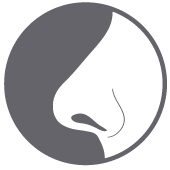 Basic Tasting Technique
Taste
Take “a taste”
Make sure it travels
Fully engage retronasal detection
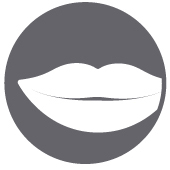 Key components of hops
Found in Lupulin:
Alpha acids
Beta acids
Essential oils
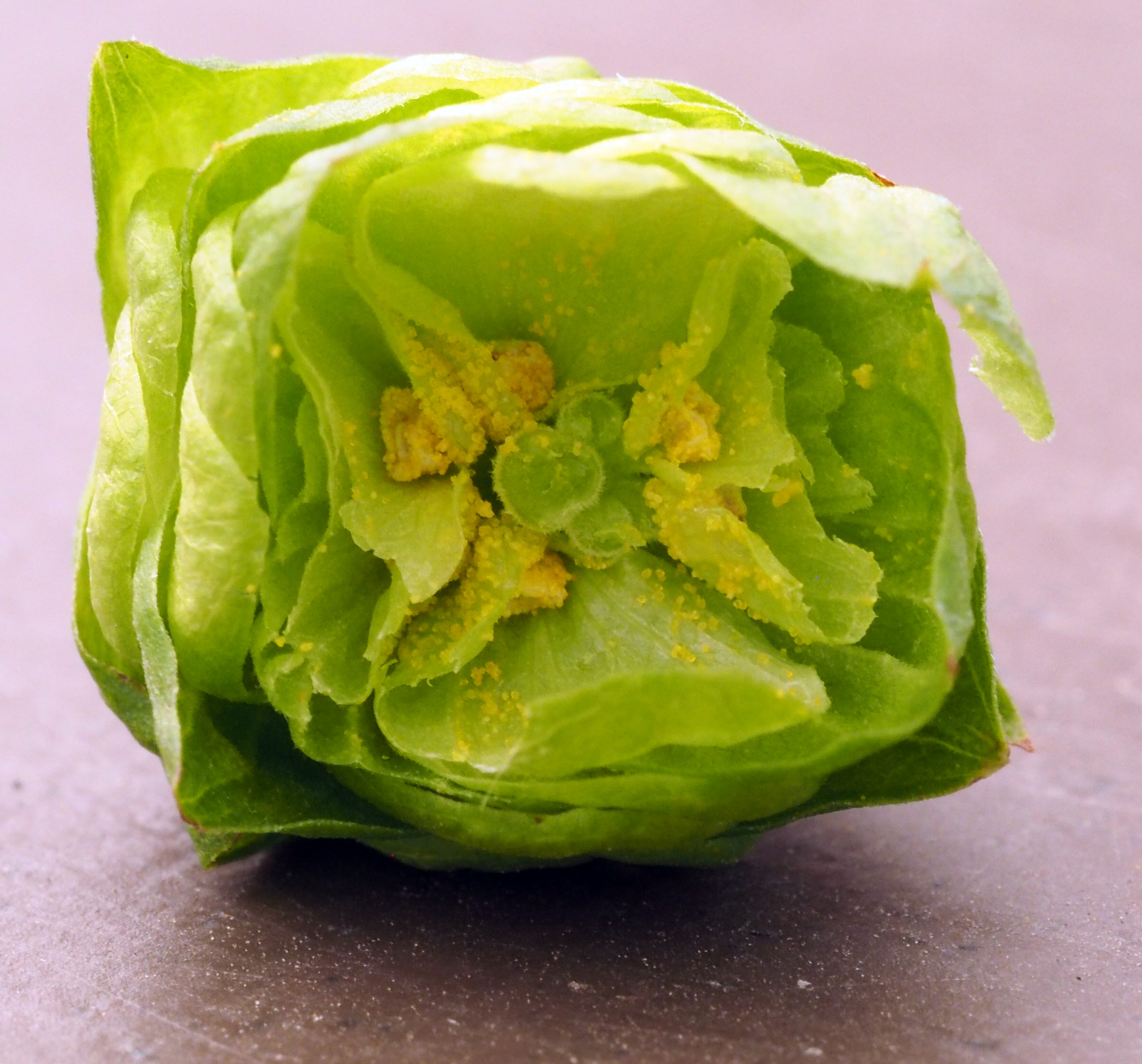 4 “Major” Essential Oils
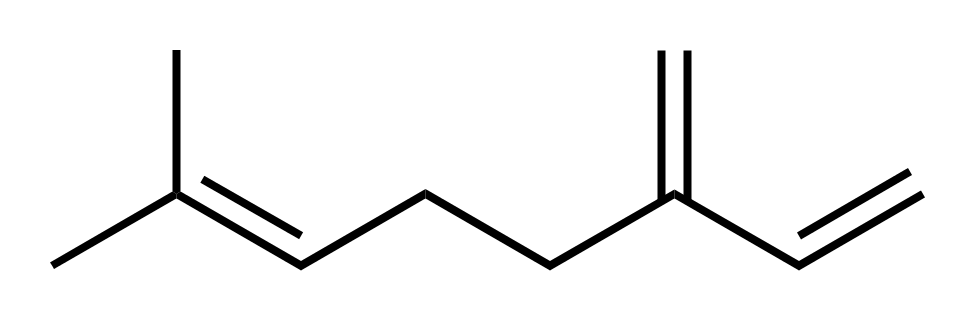 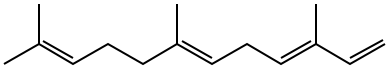 Myrcene
Farnesene
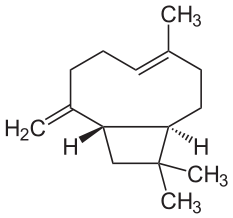 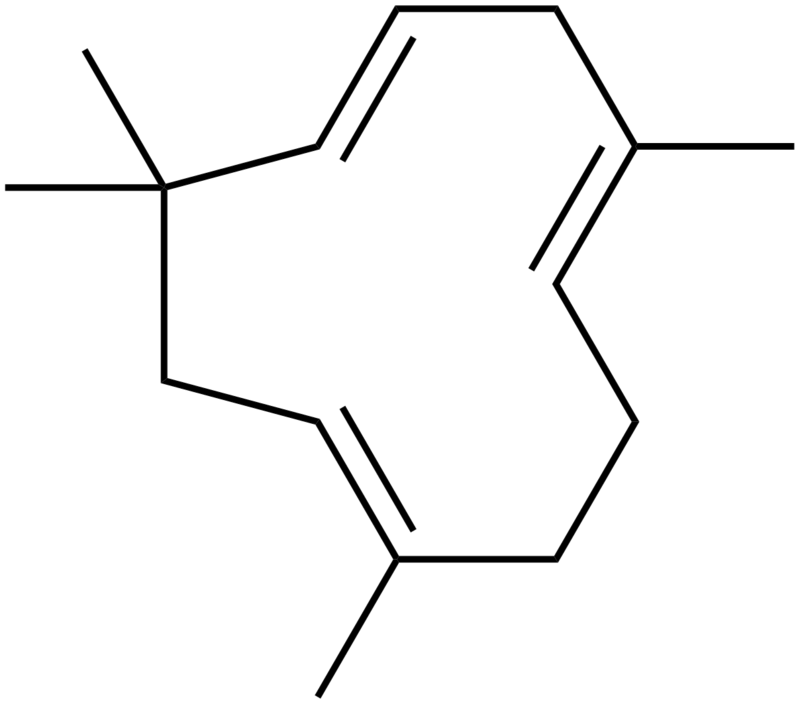 Caryophyllene
Humulene
Essential Oils
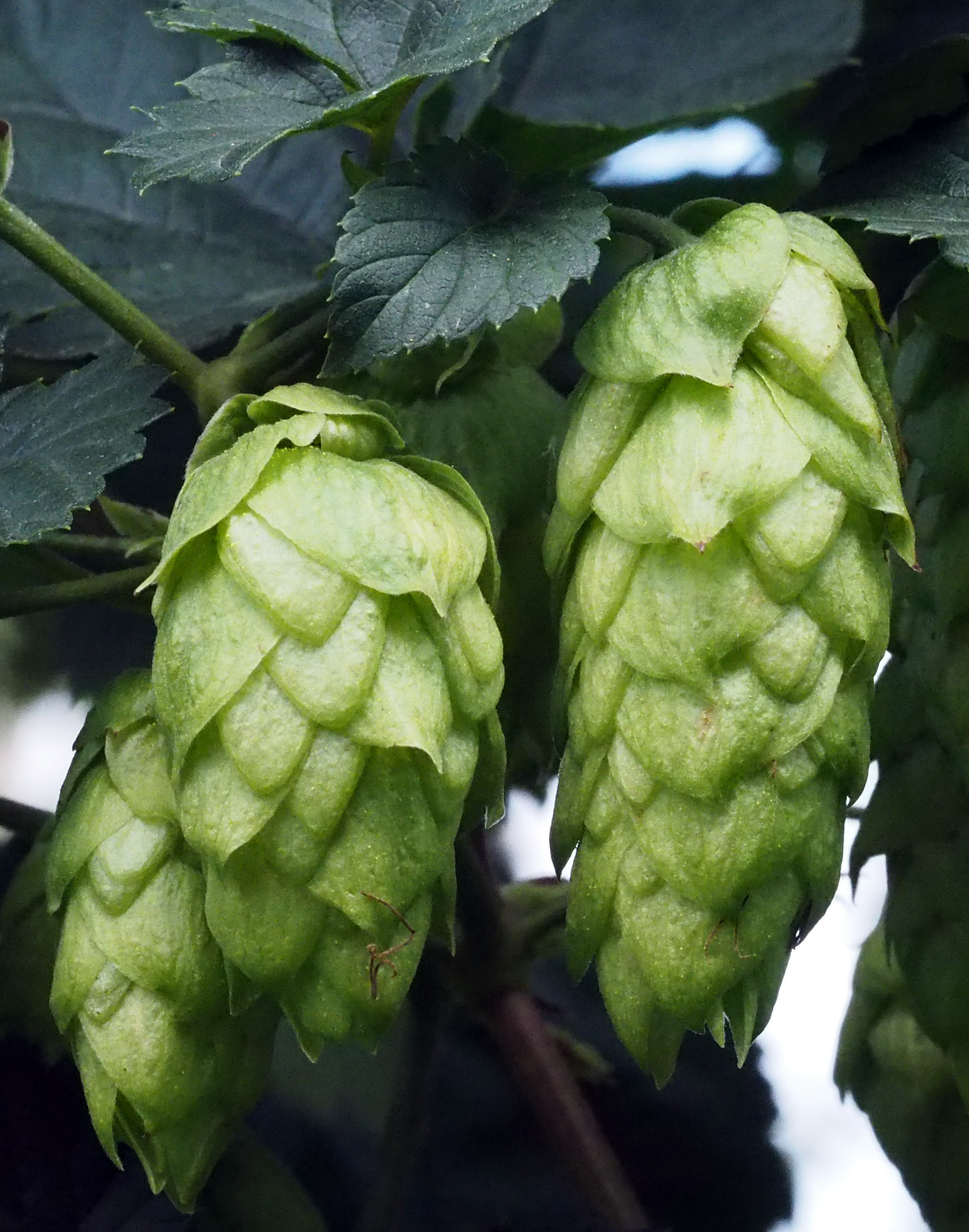 Over 300 compounds identified
Many important compounds present in tiny amounts
Interactions and synergies not fully understood
Myrcene
Monoterpene found in cannabis, cardamom, hops
Main essential oil in hops by weight (10-60+%)
Lower in Noble hops, EKGs, etc.
High in a number of American varieties: Cascade, Citra, Simcoe, Amarillo
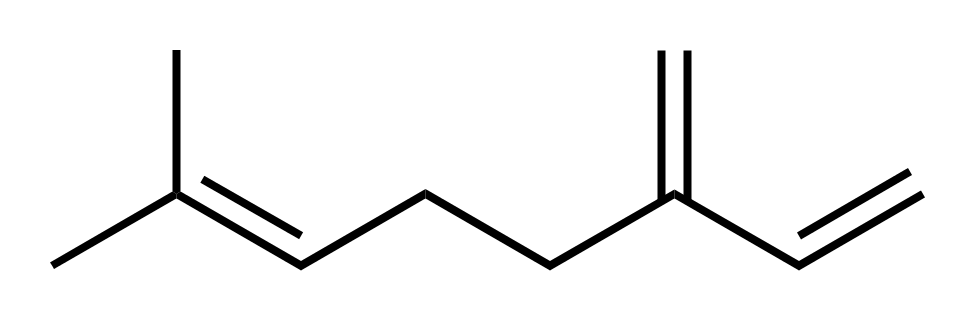 Myrcene
Hydrocarbon = low solubility
Huge component of raw hop aroma
Only present in dry hopped beers
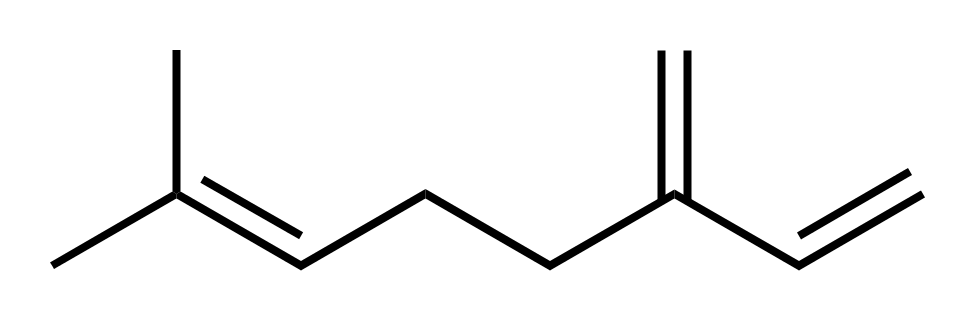 Myrcene
Flavor Descriptors
Raw hop
Resin/pine
Herbaceous
Balsamic
“Green”
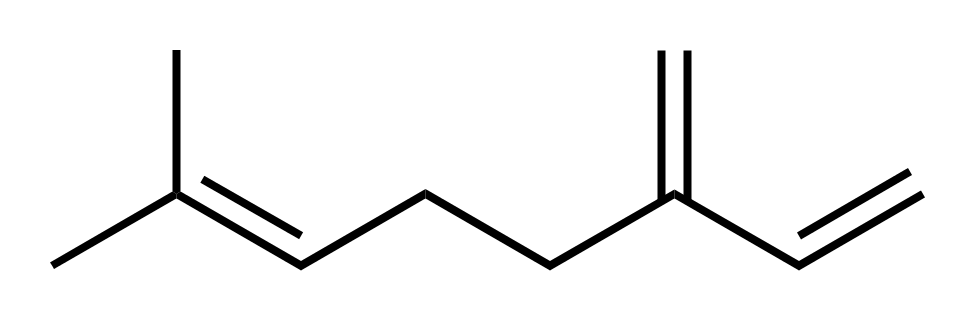 Linalool
Terpene alcohol prominent in coriander oil and lavender oil
Commonly used in perfumes, soaps, laundry detergent
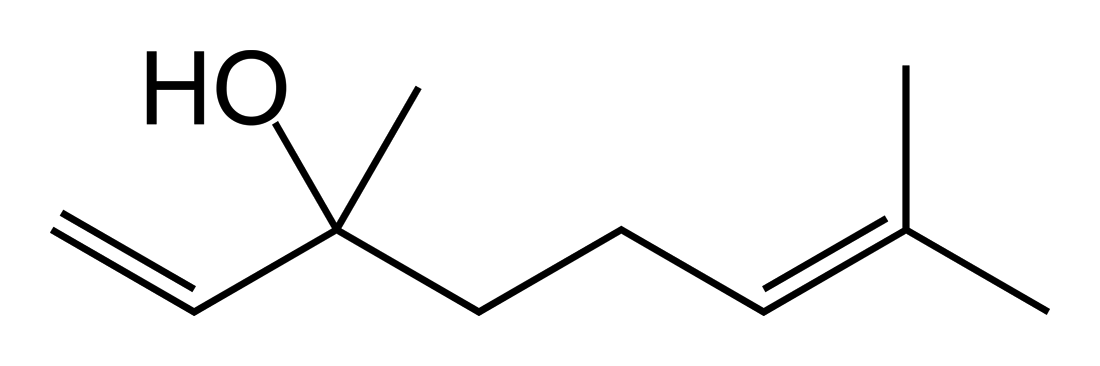 Linalool
Some difference from varietal to varietal
Presence in finished beer dictated by use:
Late hopping produces most pronounced effect
Dry hopping also yields a fair amount
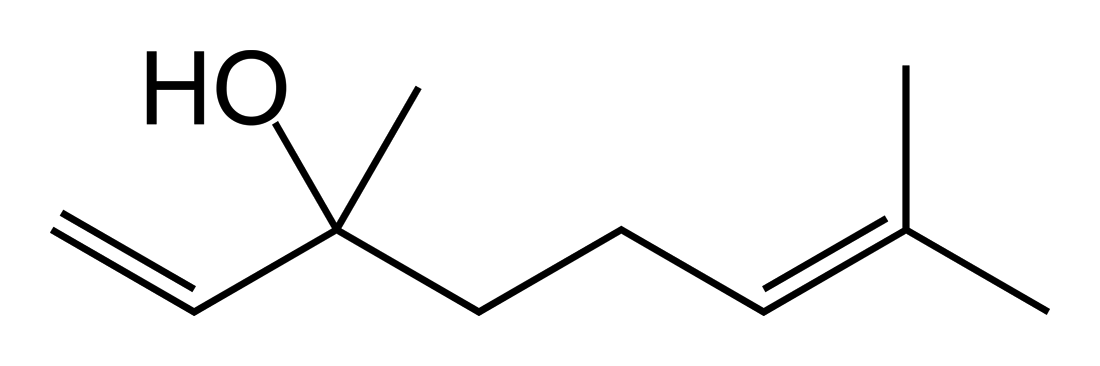 Linalool
Flavor Descriptors
Floral
Citrus
Coriander
Lavender
Froot Loops®
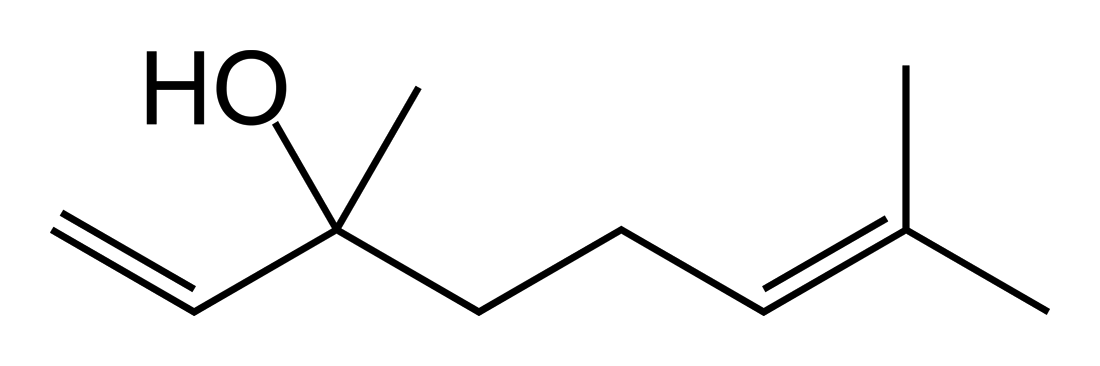 Geraniol
Terpene alcohol prominent in rose oil and citronella oil
Also commonly used in perfumes, soaps, etc.
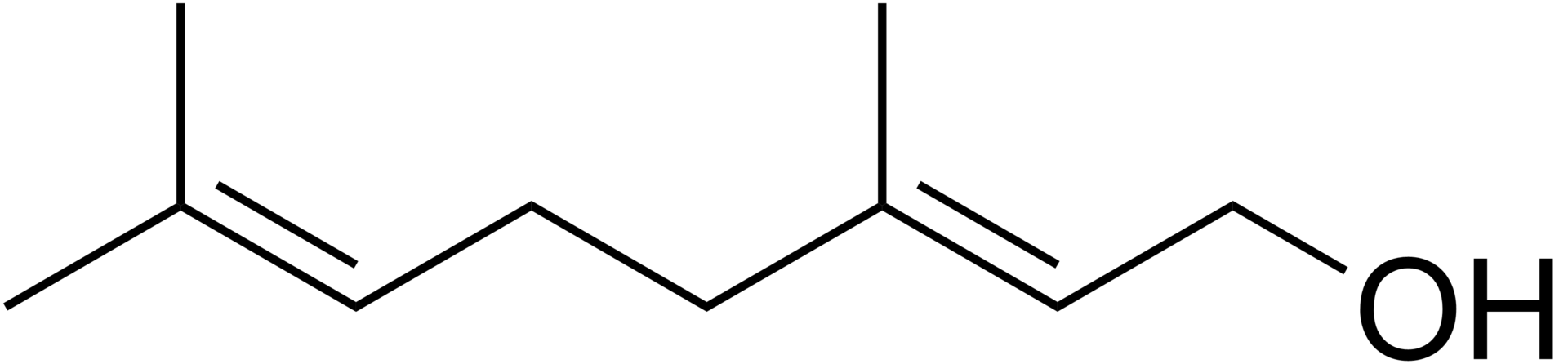 Geraniol
More varietal impact than linalool
High levels in Cascade, Centennial, Chinook, Citra, Mosaic, Motueka
Late hopping and dry hopping leads to highest levels
Some amount of biotransformation to citronellol
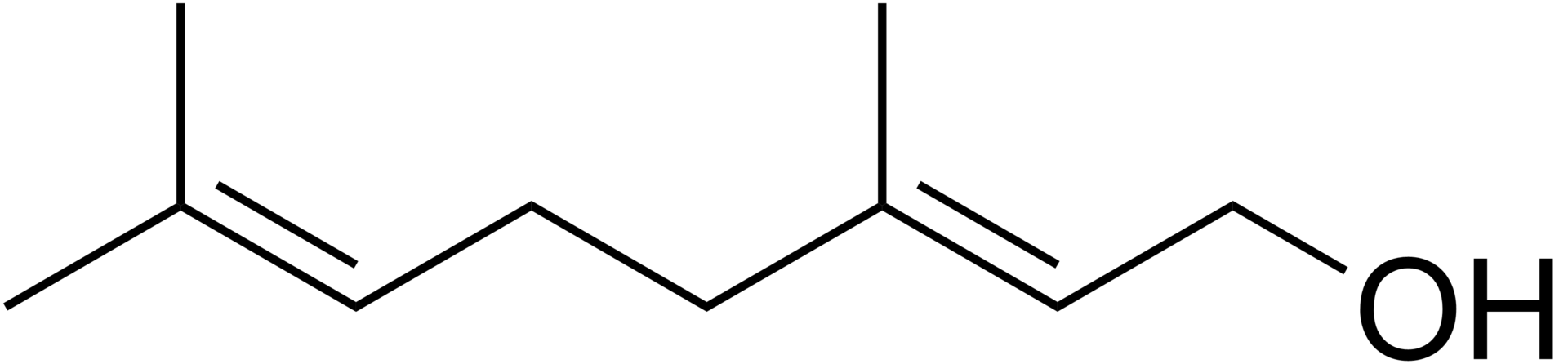 Geraniol
Flavor Descriptors
Floral
Citrus
Roselike
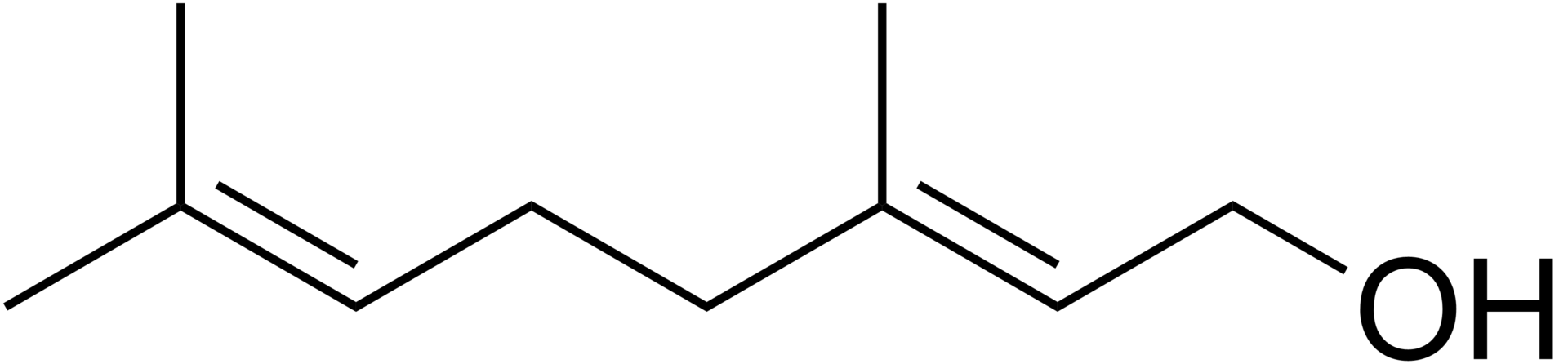 4MMP
Full name: 4-mercapto-4-methylpentan-2-one
Cat pheromone
Found in black currants, sauvignon blanc grapes
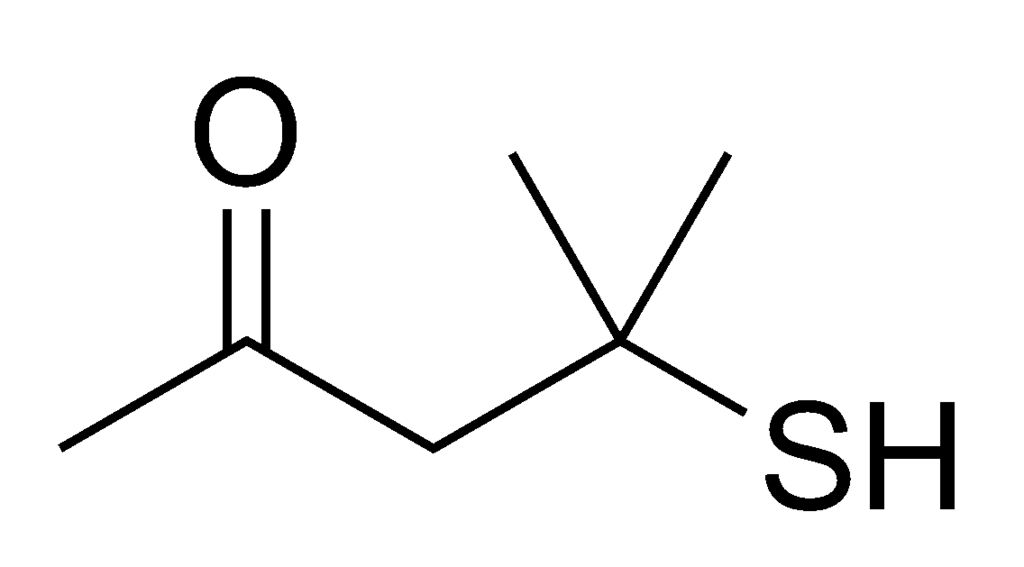 4MMP
Found in hops alongside several other volatile thiols:
3MH: 3-mercaptohexan-1-ol
3MHA: 3-mercaptohexylacetate
Both have notes of grapefruit, passionfruit, black currant, and Sauvignon Blanc
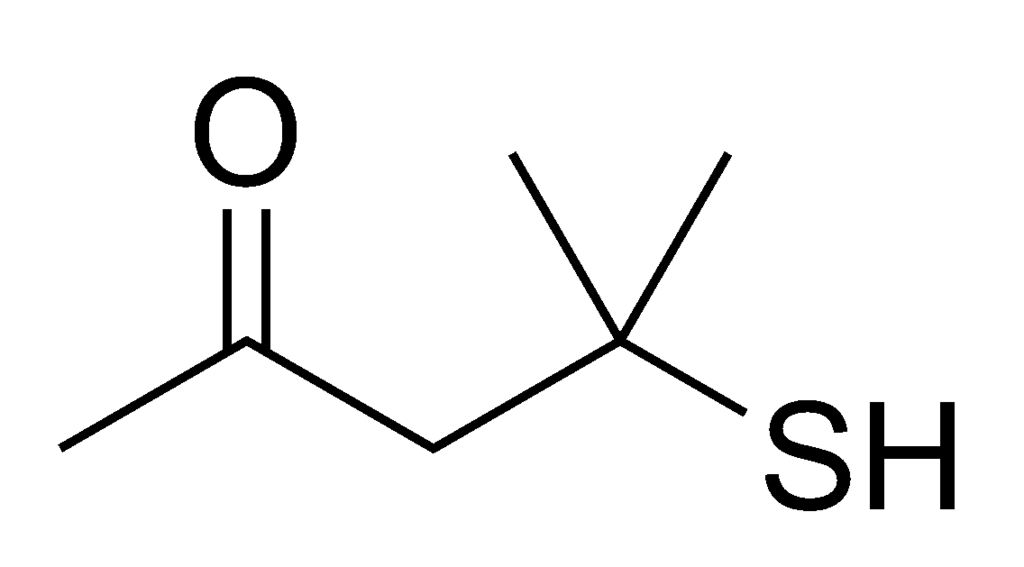 4MMP
Varietal dependent:
Found in Cascade, Citra, Mosaic, Nelson Sauvin, Simcoe, Summit
Impacted by growing conditions
Copper containing mildew-control agents
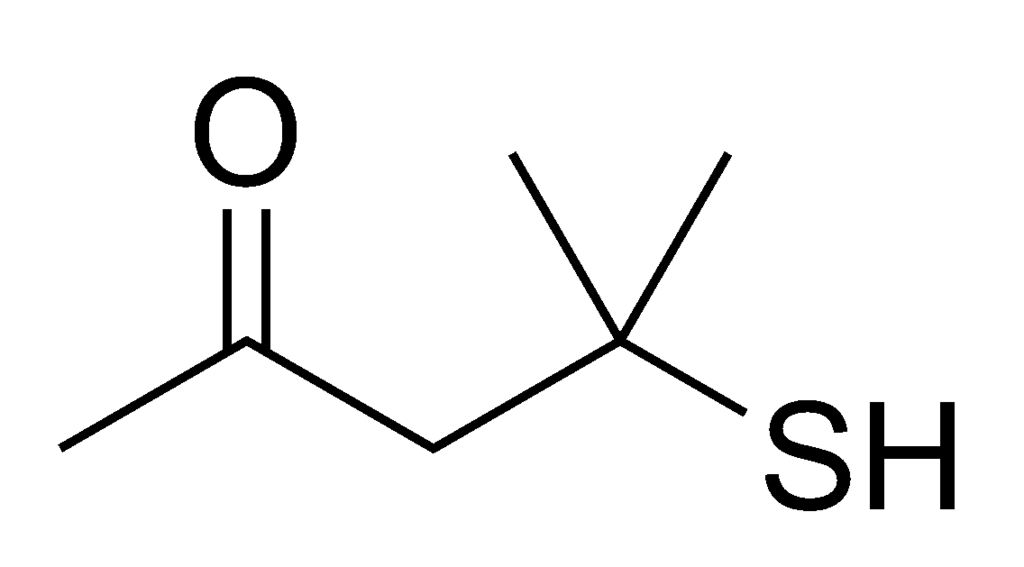 4MMP
Flavor Descriptors
Catty
Black Currant
Gooseberry
Sauvignon Blanc
Flavor Threshold: 0.8 ppt!!!
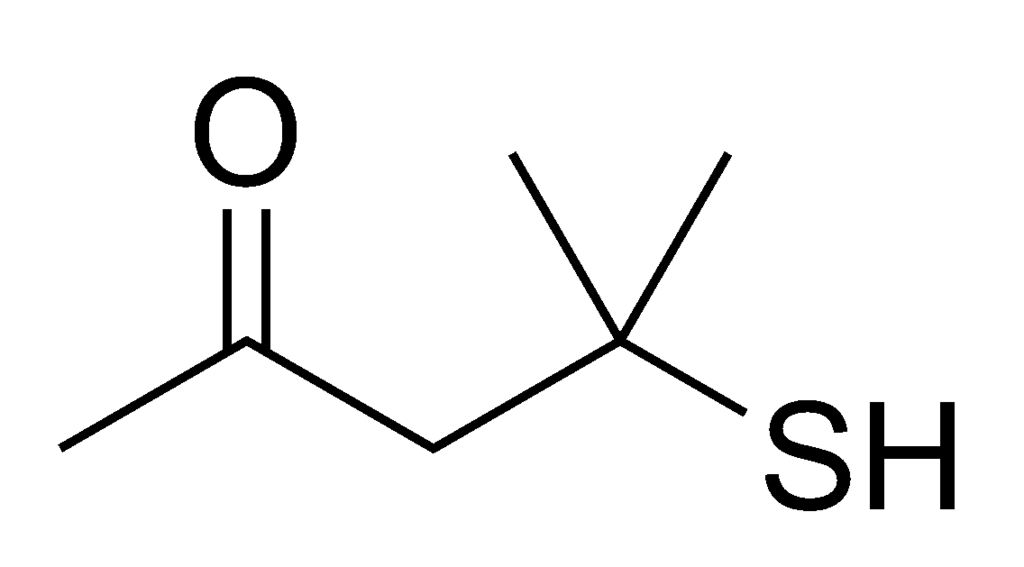 Sensory Workshop:Hop Essential Oils California Craft Beer Summit 2017
Thanks for coming!

Pat Fahey - @PatFahey24 - #FlavorTraining
Cicerone® Certification Program